第六章 熟悉而陌生的力
本章复习
沪科·八年级物理上册
本章要点
一、力的概念及描述
1.力是_____________的作用，物体间力的作用是_________的。在国际单位制中，力的单位是________，符号______。力产生的条件：①必须有________________的物体；②物体间必须有__________。
2.力的作用效果：①_____________________；
②_________________________________。
物体对物体
相互
N
牛顿
两个或两个以上
相互作用
力能改变物体的形状
力能改变物体的运动状态
3.力的三要素：力的_________、________和________。
4.力的示意图：在受力物体上沿着____________画一条线段，在线段的末端画一个箭头表示____________，在箭头边上标上力的大小，线段的起点或终点表示力的____________。
作用点
方向
大小
受力方向
力的方向
作用点
二、弹力及弹簧测力计
5.物体由于______________而产生的力，叫做弹力。常见的弹力有：压力、_________和支持力等。弹簧测力计是用来测量______的大小的工具，它的制作原理：
________________________________________________。
6.弹簧测力计使用时的注意事项：（1）注意观察它的_____
________和________，加在弹簧测力计上的力不能超过它的___________；（2）先用手轻轻拉动挂钩几次，观察指针是否指在___________上；（3）读数时，视线要与指针水平且与刻度板面_________。
发生弹性形变
拉力
力
在弹性限度内，弹簧的伸长量与受到的拉力成正比
量程
分度值
最大量程
零刻度线
垂直
三、来自地球的力
7.由于_______________而使物体受到的力叫做重力，用符号_____表示，重力的施力物体是_______。重力的方向总是___________，利用这种性质可以制成_________。
地球的吸引
地球
G
竖直向下
重垂线
四、探究：滑动摩擦力大小与哪些因素有关
8.滑动摩擦力的大小跟__________和__________________有关，当接触面粗糙程度相同时，压力________，摩擦力越大；当压力一定时，接触面越__________，摩擦力越大。
9.增大有益摩擦的方法：①增大_________；②增大接触面的_____________。减少有害摩擦的方法：①减小________；②减小接触面的_____________；③用_________摩擦代替_______摩擦；④使两个相互接触的表面________。
接触面的粗糙程度
压力大小
越大
粗糙
压力
粗糙程度
压力
滚动
粗糙程度
滑动
分离
科学认识与辨析
1.过春节时贴年画是我国的传统习俗。在竖直墙壁上贴长方形年画时，可利用重垂线来检查年画是否贴正。如图所示的年画长边与重垂线不平行，为了把年画贴正，则下列操作中正确的是（         ）。
A.换用质量大的重锤
B.上下移动年画的位置
C.调整年画，使年画的长边与重垂线平行
D.调整重垂线，使重垂线与年画的长边平行
C
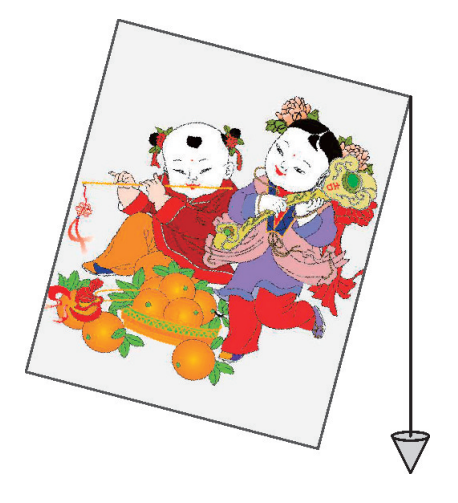 重锤
2.小夏和小冬同学使用如图所示的弹簧拉力器锻炼身体，他们都恰好将弹簧拉力器拉开至两臂张开伸直。已知小夏比较高、手臂比较长，小冬比较壮、力气比较大。当他们都两臂张开伸直时，他们对弹簧拉力器的拉力大小情况是（         ）。
A.小夏的拉力更大
B.小冬的拉力更大
C.两人的拉力一样大
D.无法判断
A
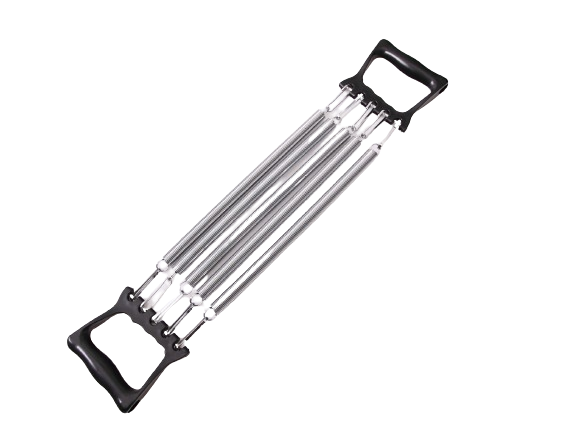 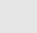 3.如图所示，若不计弹簧测力计和细线的重力，并忽略摩擦，则水平拉力F为5N时，弹簧测力计A和B的示数分别为（         ）。 
A. 2.5 N，0 N			B. 0 N，2.5 N
C. 2.5 N，2.5 N		D. 2.5 N，5 N
C
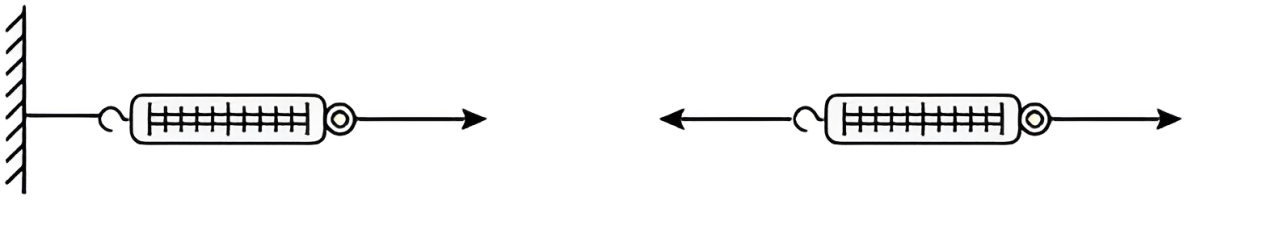 A
B
F
F
F
（b）
（a）
4.辽宁舰的舰载机着舰时在阻拦索的作用下停下来，这个过程中（         ）。
A.阻拦索对舰载机的作用力使阻拦索发生形变
B.阻拦索对舰载机的作用力使舰载机运动状态改变
C.舰载机对阻拦索作用与阻拦索对舰载机作用的受力物体相同
D.舰载机对阻拦索作用与阻拦索对舰载机作用的作用效果相同
B
5.穿旱冰鞋的同学用力推墙，结果他自己也离墙而去，这是为什么？
穿旱冰鞋的同学用力推墙，对墙施力，由于力的作用是相互的，墙同时也会对他施加力的作用，使他离墙而去。
6.在跳板跳水这项运动中，运动员对跳板施力的同时，也受到跳板对他的作用力，但这两个力的作用效果不同，前者主要是改变了跳板的_______，后者主要是改变了运动员的___
________。
形状
运动状态
7.缆车静止在空中时的情境可简化为如图所示的示意图，方框表示缆车的轿厢。请分别判断轿厢和钢缆对绳a的作用力的方向。
钢缆
F'
轿厢对绳a的作用力F的方向竖直向下，钢缆对绳a的作用力F'的方向竖直向上。
a
F
8.如图所示，小球重为10N。请分别画出它放在水平桌面和斜面上时所受重力的示意图。
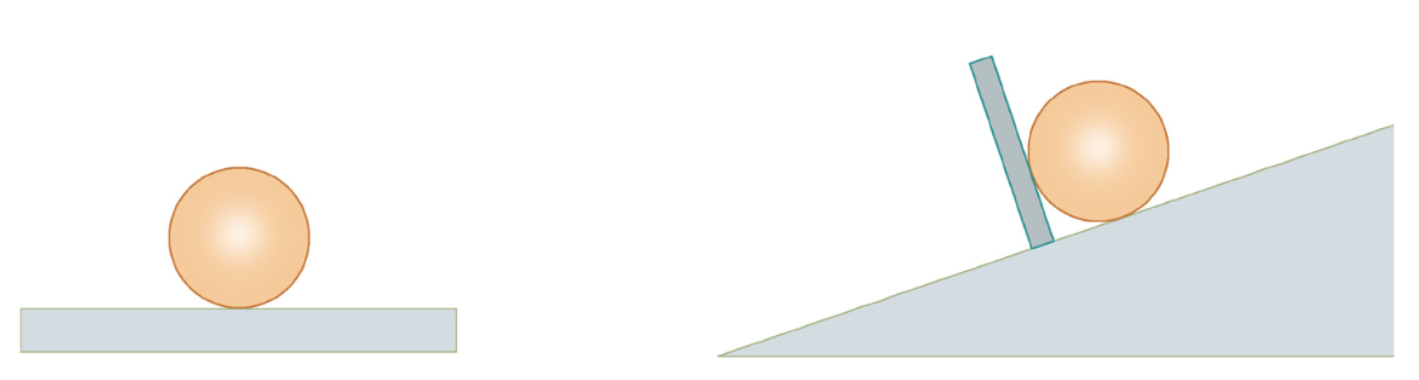 G=10N
G=10N
9.一片飘落的树叶，质量约为500mg，它受到的重力约为多少?
解：由题意，树叶的质量为m=500mg=5×10-4kg。
根据公式G=mg，树叶受到的重力为
G=mg=5×10-4kg×9.8N/kg=4.9×10-3N
科学实验
10.某同学在用已校零的弹簧测力计测量一物体的重力时，误将物体挂在了拉环上，如图所示，当物体静止时，弹簧测力计的示数是2.2N，则该物体的重力（         ）。
A.一定等于2.2N		B.一定小于2.2N
C.一定大于2.2N		D.可能等于2.2N
B
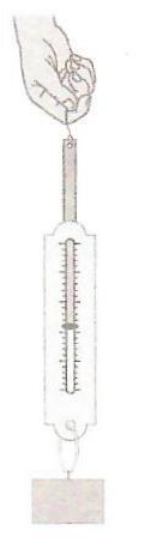 11.在“探究滑动摩擦力与哪些因素有关”的实验中，有同学提出一个猜想：滑动摩擦力的大小可能与接触面积有关。请你设计一个实验来探究这个猜想是否正确。
将两个完全相同的木块按如图甲、乙两种方式放在同一长木板上，用弹簧测力计水平匀速拉动木块，弹簧测力计的示数不变，说明滑动摩擦力的大小与物体间的接触面积无关。
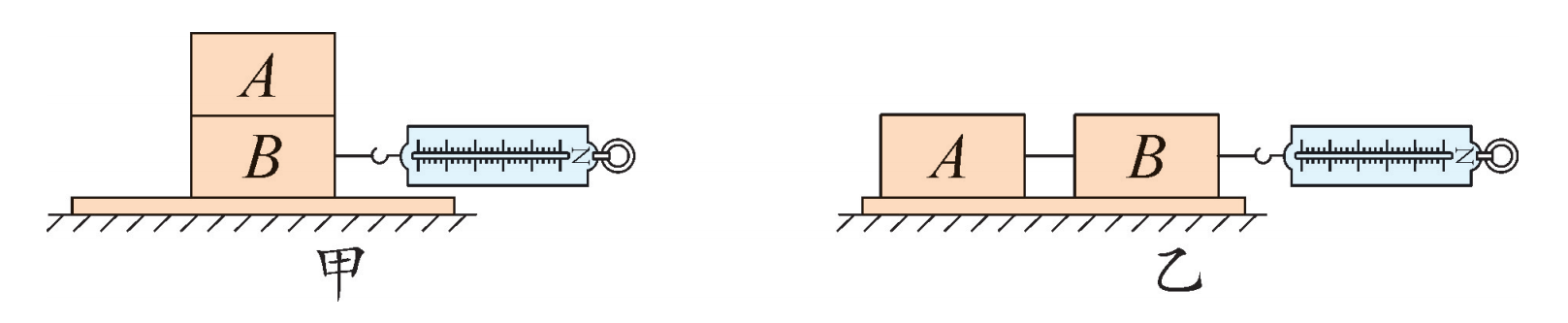 综合
12.某旅游景点的一玻璃桥总长为20m、宽2m，桥面由三层透明玻璃叠加而成，每块玻璃长5m、宽2m、厚2cm。（g取10 N/kg）
（1）一名游客通过玻璃桥用时50s，此游客过桥的平均速度是多少?
（2）已知这种玻璃的密度为2.5×103kg/m3，求每块玻璃的重力。
解：（1）此游客的平均速度：                                    。
（2）每块玻璃的厚度c=2cm=0.02m，每块玻璃的体积V=abc=5m×2m×0.02m=0.2m3，由           可得，每块玻璃的质量：m=ρV=2.5×103kg/m3×0.2m3=500kg，则每块玻璃的重力：G=mg=500kg×10N/kg=5000N。
课堂小结
通过本节课的学习，你有什么收获？